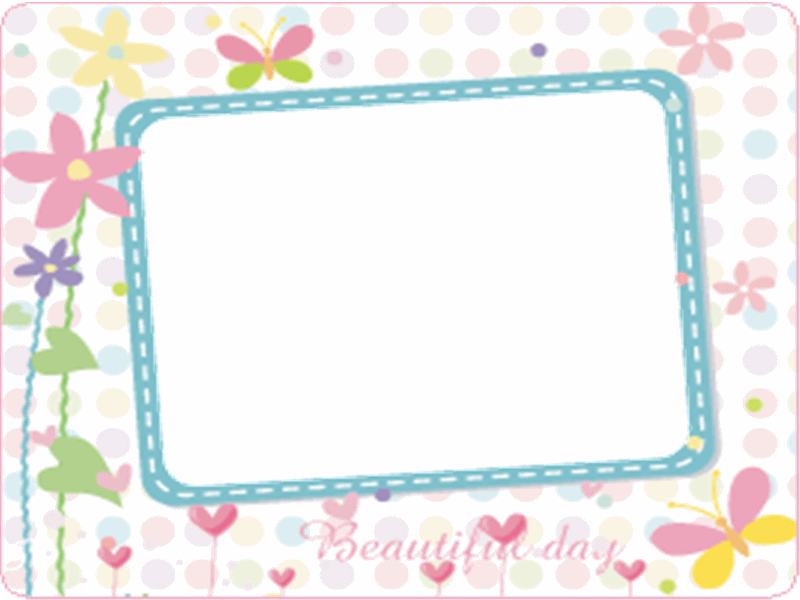 诚信，让生活更美好
——高一三班主题班会
分组讨论问题：问题1诚信是一种理想化的美德，现实生活中做不到，讲诚信者往往吃亏，这种说法对不对？请谈谈你的看法。问题2有人认为，自己是讲诚信的，但别人不讲，我也只好不讲了，这种说法对不对？请谈谈你的看法。问题3应该在哪些方面做到诚信？问题4诚信应如何培养？
诚信格言大比拼：1.      人而无信，不知其可也。（孔子）2.      民无信不立。（孔子）3.      人背信则名不达。（刘向）4.      如果要别人诚信，首先要自己诚信。（莎士比亚）5.      诚实是人生的命脉，是一切价值的根基。（德莱塞）6.      失去了诚信，就等同于敌人毁灭了自己。（莎士比亚）7.      诚实的人必须对自己守信，他最后的靠山就是真诚。（爱默生）